ΠΕΙΡΑΜΑΤΙΚΗ ΔΙΔΑΣΚΑΛΙΑ ΦΥΣΙΚΩΝ ΕΠΙΣΤΗΜΩΝ
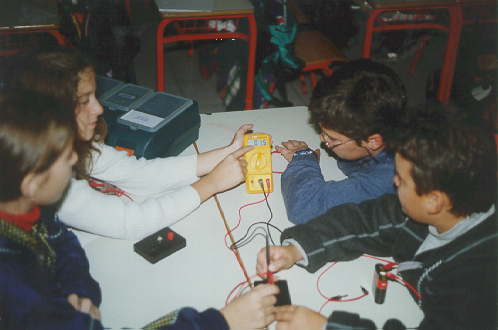 Διδάσκουσα: Δρ Βασιλική Πιλάτου, Εκπαιδευτικός
Διδάσκουσα Π.Τ.Ε.Α. Π.Θ., Επιστημονική Συνεργάτης ΑΣΠΑΙΤΕ Παράρτημα Βόλου
Περιεχόμενο Μαθήματος
Γνωριμία με τις δυνάμεις

Δυνάμεις από αλληλεπίδραση. Δράση – Αντίδραση

Φαινόμενα που σχετίζονται με τη θερμότητα

Μελέτη της αέριας κατάστασης

Φαινόμενα που σχετίζονται με τον στατικό ηλεκτρισμό

Ηλεκτρικό κύκλωμα. Φορά και αποτελέσματα του ηλεκτρικού ρεύματος Μαγνήτες και ηλεκτρομαγνήτες
Περιεχόμενο Μαθήματος
Μέτρηση μεγεθών στο ηλεκτρικό  κύκλωμα. Χρήση μοντέλων για την αναπαράστασή τους

Κατεργασία γυαλιού και συναρμολόγηση απλών συσκευών χημείας

Μίγματα – διαλύματα και χημικές αντιδράσεις

Οξέα – βάσεις – άλατα

Διαλυτότητα ουσιών – Περιεκτικότητα διαλυμάτων
Το μοντέλο του υλικού οικοδομήματος
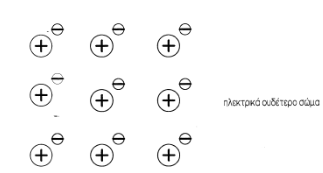 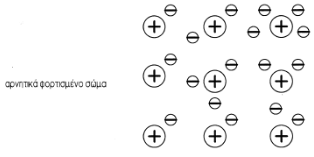 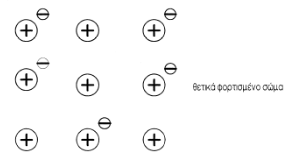 Φαινόμενα που σχετίζονται με το στατικό ηλεκτρισμό
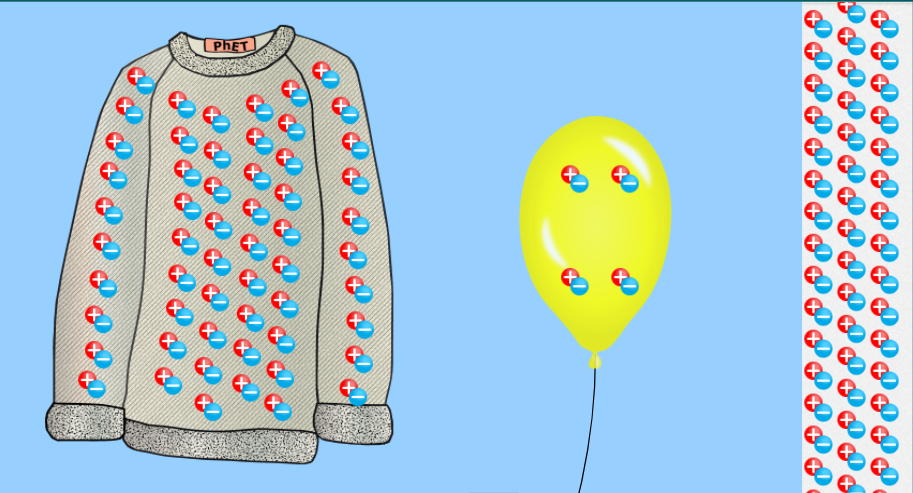 Φαινόμενα που σχετίζονται με το στατικό ηλεκτρισμό
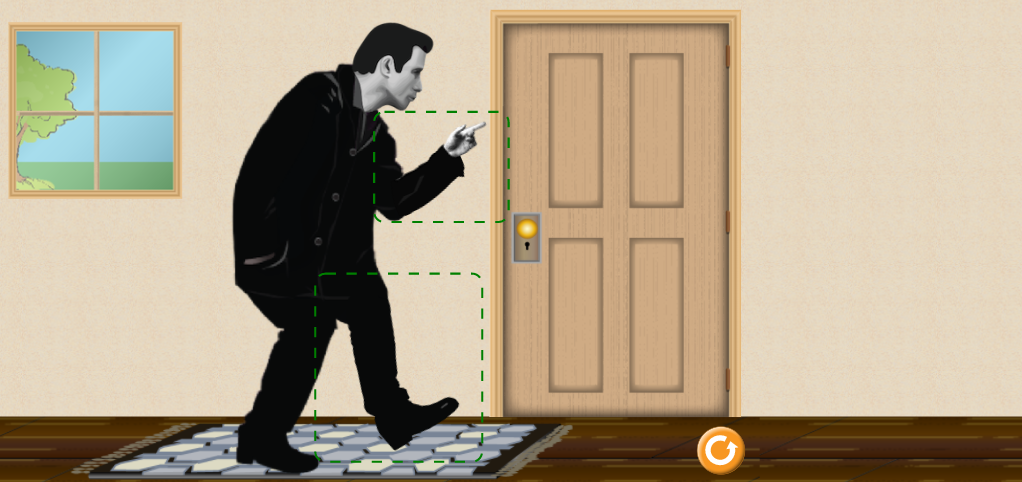 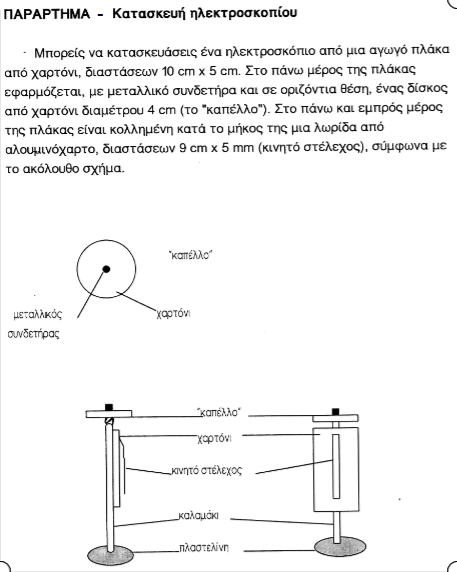 ΕΡΓΑΣΙΑΓΙΑΤΟΣΠΙΤΙ